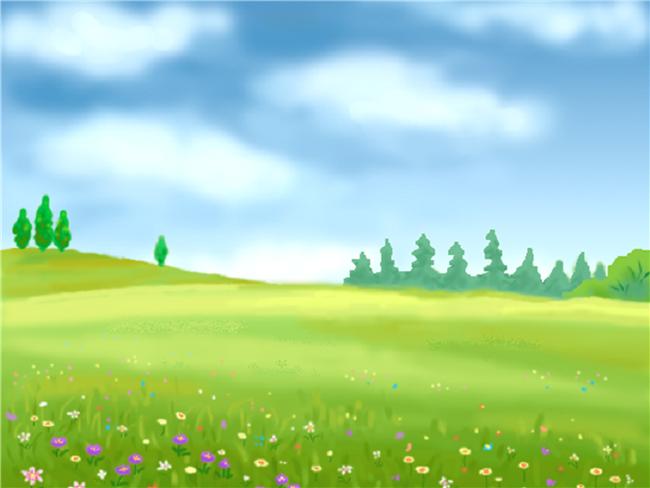 Семинар «Формирование экологической грамотности воспитанников посредством современных педагогических технологий»
на базе МБДОУ № 7 г. Апатиты
Флеш-игра для самых маленьких
«Где чья мама?»
Бахорина Л.В.,  
Гофман К.А., 
воспитатели МБДОУ № 58 г. Апатиты 


Апатиты
2021
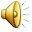 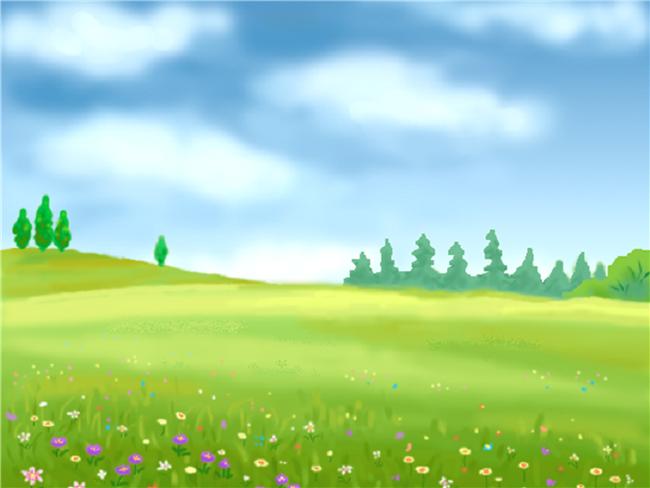 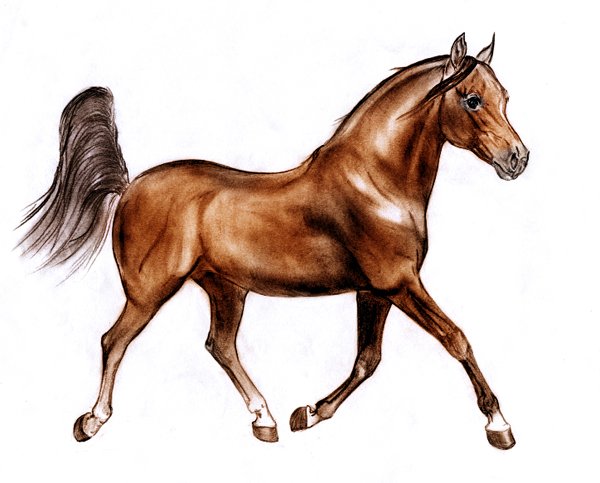 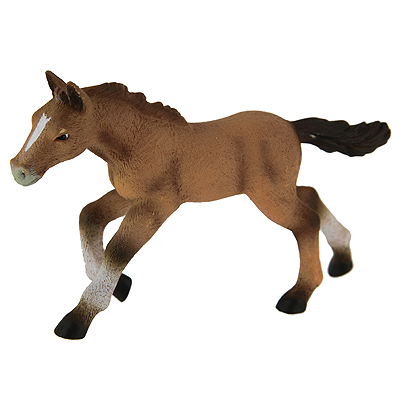 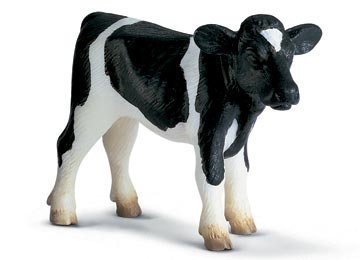 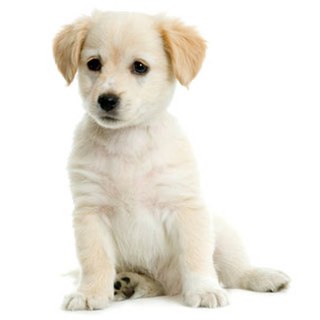 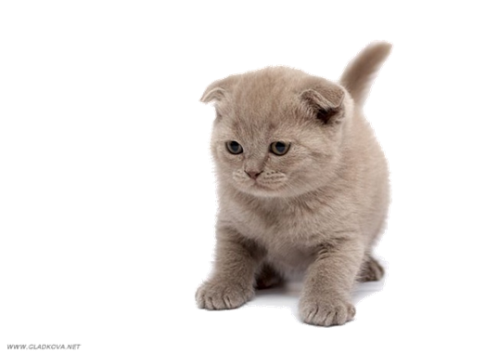 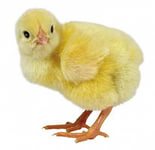 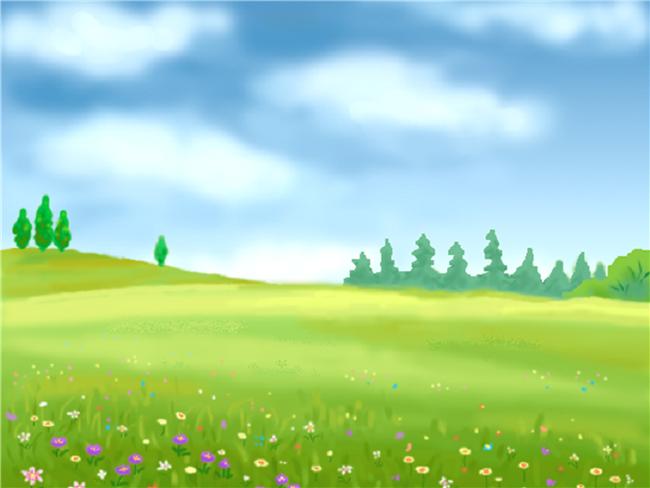 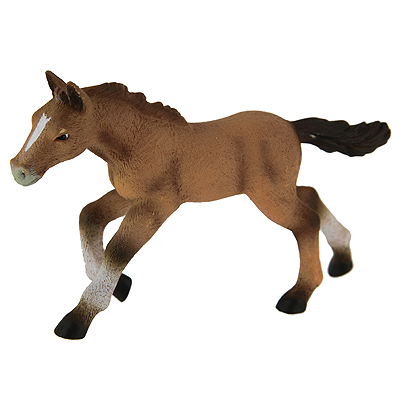 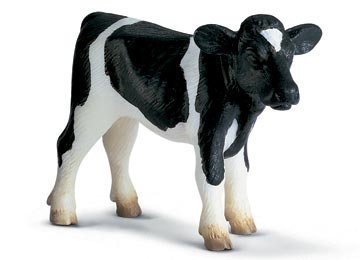 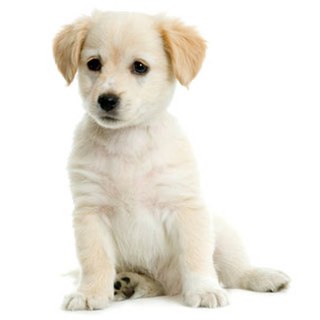 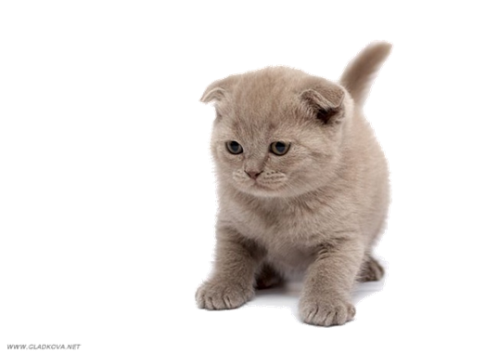 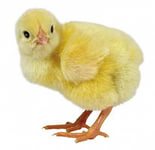 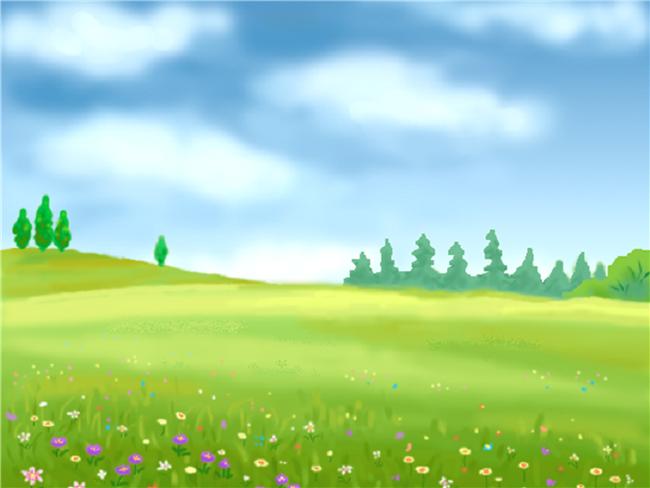 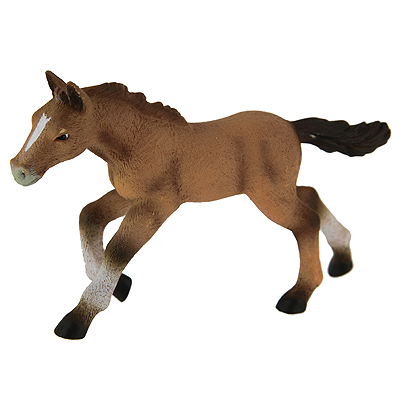 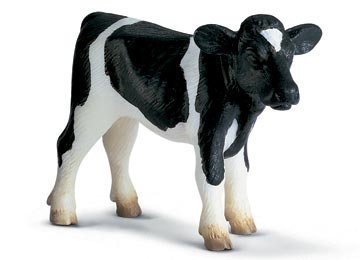 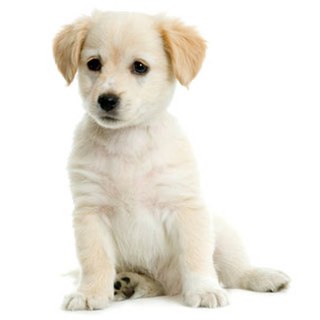 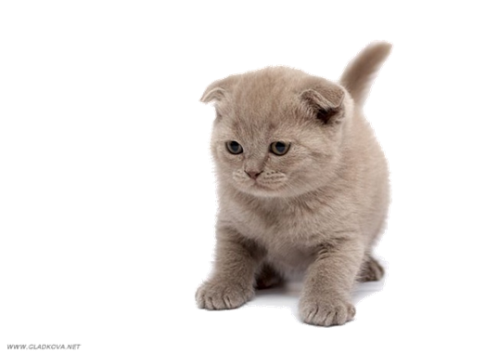 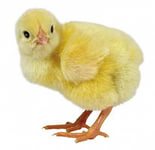 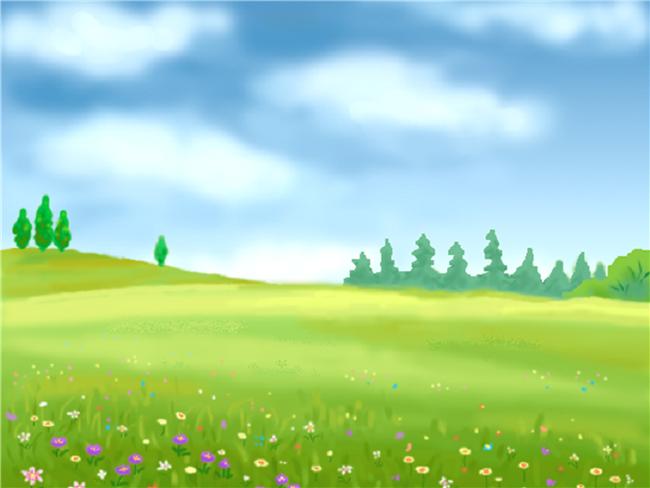 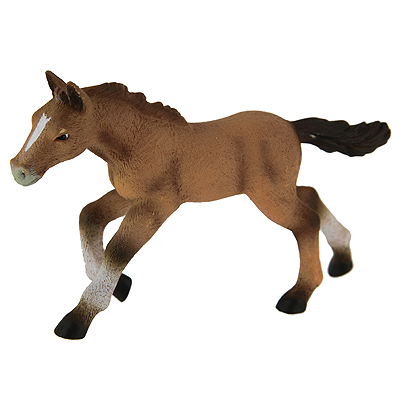 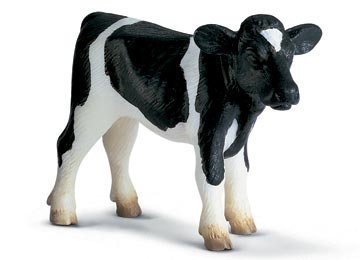 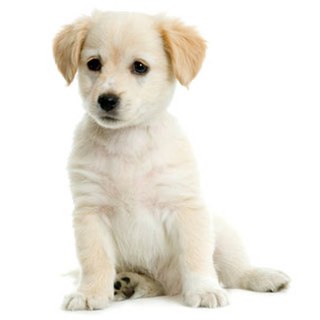 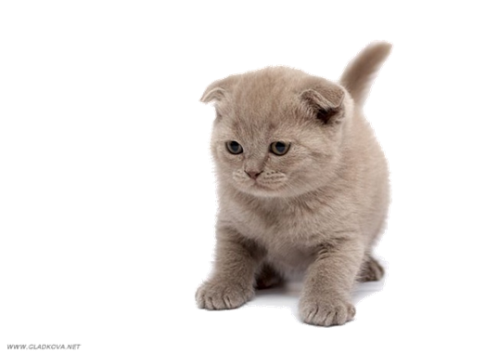 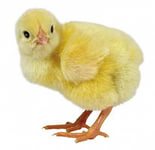 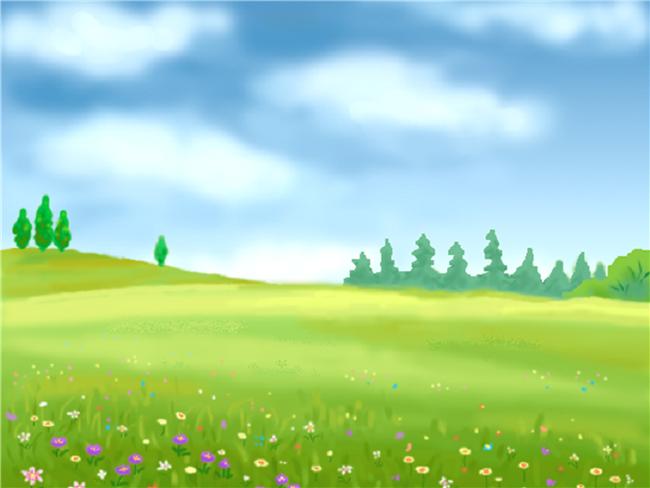 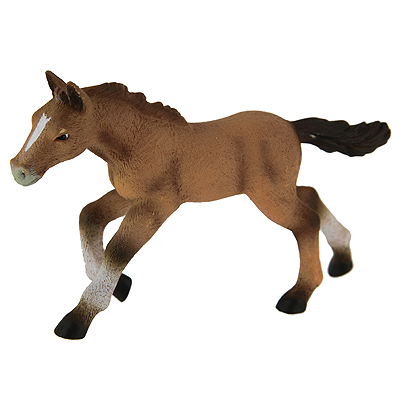 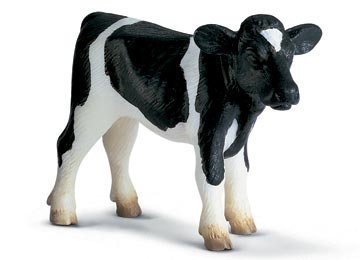 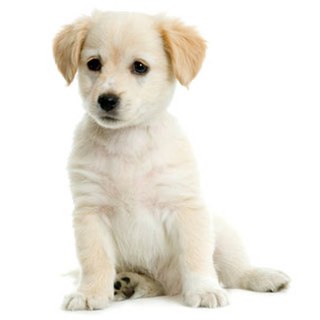 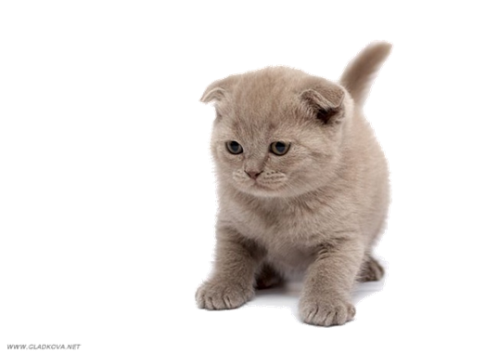 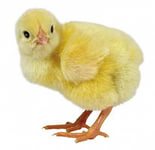 Молодец!